Трудовий колектив як об’єкт соціології праці
ПЛАН:
Трудова організація і трудовий колектив
Специфіка трудового колективу
Різновиди трудових колективів
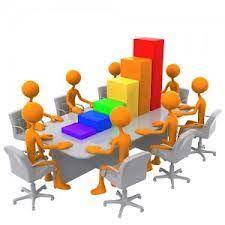 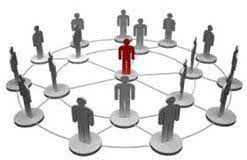 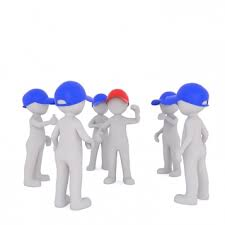 ТРУДОВА ОРГАНІЗАЦІЯ
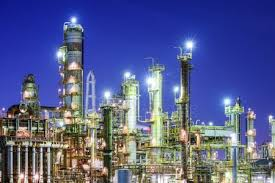 Організація - це група людей, діяльність яких свідомо координується для досягнення спільної мети.
Трудова організація - це організаційно закріплена сукупність людей діють за єдиним планом для досягнення значущої для всіх членів організації цілі і для створення певного суспільно необхідного продукту або надання послуг.
ТРУДОВИЙ КОЛЕКТИВ
Трудовий колектив - це об'єднання працівників, що здійснюють спільну трудову діяльність на державному, кооперативному, громадському, приватному підприємстві, установі, організації. У складі єдиного трудового колективу діють трудові колективи цехів, відділів, дільниць, бригад та інших підрозділів.
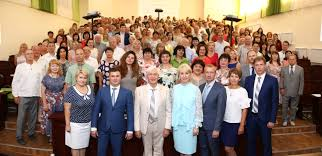 Класифікація трудової організації
Усі трудові організації можна класифікувати за низкою ознак:1) за формою власності державна; кооперативна; акціонерна; власність трудового колективу; приватна; спільна з іноземним капіталом; іноземна;2) за сферами діяльності виділяють:а) організації, що діють у сфері матеріального виробництва (промисловість , будівництво, сільське господарство тощо);б) організації, що функціонують у невиробничій сфері (установи культури, науки, охорони здоров'я, освіти і т. д.).
Трудова організація значно ширше виробничої і охоплює працівників виробничих, наукових, навчальних, медичних, культурно-просвітницьких, адміністративних та інших організацій.

Виробнича організація відноситься тільки до сфери матеріального виробництва, в ній поєднуються працівники з метою виробництва матеріальних благ.
Специфіка трудового колективу і його відмінність від трудової організації
Якщо поняття «трудова організація» більше зосереджене на інституціональних аспектах (виробнича/невиробнича, форми власності тощо), то
ПОНЯТТЯ «ТРУДОВИЙ КОЛЕКТИВ» (від лат. collectivus — збірний) вживається для позначення соціальної спільності людей, об'єднаних спільною діяльністю на основі чинних соціально-економічних відносин, єдністю цілей та інтересів, взаємною відповідальністю, відносинами товариськості і взаємодопомоги, організованих і забезпечених органами управління та самоврядування.
ОЗНАКИ ТРУДОВОГО  КОЛЕКТИВУ
це об'єднання людей, створене для реалізації виробничо-економічних функцій;
Чітко визначені і статусно-рольові позиції;
спільність дій;
певна організація та управління;
загальна мета, спільні інтереси;
наявність крім формальних соціальних відносин, неформальних – соціально-психологічних
Види трудових колективів
За організаційними зв'язками розрізняються наступні види трудових колективів:
− основний колектив (підприємство, установа, навчальний заклад);
− проміжний (цех, відділення, факультет);
− первинний (ділянка, відділ, лабораторія, кафедра).
Суттєвою ознакою трудового колективу є його структурна оформленість.
1) функціональна — це зв'язки між людьми, групами щодо обміну діяльністю, зумовлені технологією виробництва, системою робочих місць, посадовими інструкціями працівників;

2) професійно-кваліфікаційна структура — сукупність зв'язків між групами працівників, які розрізняються за ознаками професії і кваліфікації. Кожна професія має свій діапазон кваліфікаційних груп: некваліфікована, малокваліфікована, кваліфікована і висококваліфікована праця;
3) структура підпорядкування — сукупність зв'язків між робітниками, інженерно-технічною ланкою, службовцями і молодшим обслуговуючим персоналом. Відмінності між цими групами пов'язані зі змістом праці і роллю в організації та здійсненні процесу виробництва;

4) соціально-демографічна — сукупність зв'язків, що ґрунтуються на статевовікових ознаках, родинному стані, рівні освіти;

5) соціально-психологічна — структура міжособистісних відносин, цінностей, установок, мотивів трудової діяльності й позавиробничої поведінки.
Соціальні групи в трудовому колективі
ФУНКЦІЇ ТРУДОВОГО КОЛЕКТИВУ
- виробничо-економічна, яка полягає у створенні матеріальних і духовних благ, виробництві товарів, послуг та інших суспільно корисних цінностей;

- виховна функція полягає у формуванні в працівників високої відповідальності до праці, почуття колективізму і свідомого ставлення до підприємства, готовності виконувати норми трудової моралі;

- організаційно-управлінська функція припускає залучення трудящих до системи громадського самоврядування, прищеплювання навичок, досвіду та інтересу до організаторської роботи;
- функція соціального контролю реалізується шляхом оцінки поведінки членів колективу, виходячи із соціальних норм, заохочення нормативної поведінки та покарання за проти нормативну;

- функція задоволення потреб працівників як у виробничій, так і в позавиробничій сфері;

- функція створення умов для самореалізації і розвитку особистості працівників;

- функція здійснення і відтворення колективістського, демократичного способу життя.
Види соціальних відносин у трудовому колективі
Перший різновид – відносини по горизонталі, тобто між працівниками, що займають однакове соціальне становище. Це відносини взаємної відповідальності, співпраці, взаємодопомоги, вимогливості, змагальності.
Другий різновид – відносини по вертикалі, організаційно-управлінські, тобто відносини між керівниками і підлеглими. Проявом цих відносин є керівництво, підпорядкування, принциповість, старанність. 
Чіткість і злагодженість взаємодій в системі цих відносин залежать як від дій і якостей керівника, так і від дій і якостей підлеглих, від уміння виконавців виконувати покладені на них повноваження і завдання.
Первинні трудові колективи
Первинні колективи є різновидом малих соціальних груп. 
     Визначальною ознакою такої групи є невелика численність, безпосередність комунікаційних зв'язків між її членами. 
     В процесі безпосереднього спілкування виявляються індивідуальні особливості працівників, їх потреби, інтереси, цінності, погляди і установки. Відбувається взаємне сприйняття, взаємне пізнання, взаємна оцінка працівників.
Соціально-економічна ефективність діяльності підприємств, установ, організацій в значній мірі залежить від згуртованості їхніх трудових колективів. 
       Внутрішньоколективна згуртованість – це єдність поведінки членів колективу, що ґрунтується на спільності інтересів, цінностей, норм поведінки. Єдність поведінки означає злагодженість дій членів колективу при виконанні спільних завдань і реалізації загально колективних цілей. Умовою, за якої єдність характеризує саме згуртованість членів колективу, є наявність у працівників можливості вибору тих або інших варіантів поведінки, свобода вибору дій.
      Згуртованість колективу виявляється в спрацьованості, відповідальності і обов'язковості його членів один перед одним, узгодженості дій в ході виконання завдань.
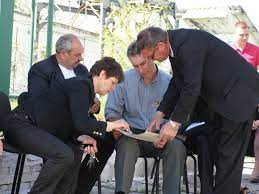 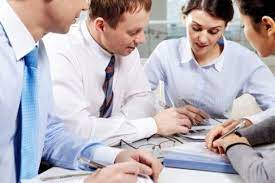 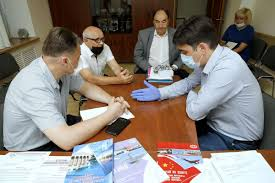 Що ж таке згуртованість трудового колективу?
Процес згуртування трудового колективу – це формування і підтримка єдності інтересів, цінностей і поведінки всіх його членів в ході трудової діяльності. 
    Єдність інтересів і цінностей членів трудового колективу є ціннісно-орієнтаційною єдністю, а єдність поведінки всіх членів колективу – його предметно-діяльнісна                         єдність. 
    Об'єднанню протистоїть                  роз'єднання колективу і розвиток в                     ньому конфліктних ситуацій.
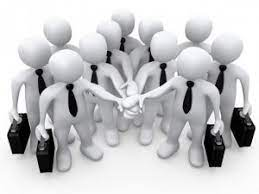 Ознаки згуртованого трудового колективу
Згуртований колектив. 
     Характерні ознаки – стабільність складу, підтримка між членами колективу дружніх контактів як в робочий, так і в неробочий час, високий рівень трудової дисципліни тощо. Як наслідок, високі результати економічної діяльності.
     В таких колективах формується колективна самосвідомість, тобто усвідомлення членами колективу себе як спільності («ми»), усвідомлення своєї приналежності до колективу, відмінності його від інших.
Розчленований колектив. 
Для нього характерна наявність декількох соціально-психологічних груп, неприязно налаштованих по відношенню одна до одної, великі розбіжності в показниках ефективності трудової діяльності.
     Роз'єднаний колектив. 
В ньому домінують функціональні відносини, а соціально-психологічні контакти не розвинені. Часто виникають конфлікти. Для розчленованих і роз'єднаних колективів, тобто колективів з низьким рівнем згуртованості характерні конформізм, поширеність чуток і схильність до них, підвищена сугестивність, емоційна нестійкість, розповсюдження упереджень.
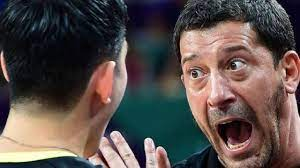 У соціології праці процес згуртування вивчений менше, ніж інші соціальні процеси в трудових колективах, такі, наприклад, як трудова адаптація, мобільність робочої сили, мотивація, керівництво і лідерство.        Недостатня дослідженість даної проблематики спричиняє низьку ефективність управління трудовими колективами.
Дякую за увагу!
А зараз вам необхідно виконати завдання, розташоване у мудлі
Бажаю успіху!